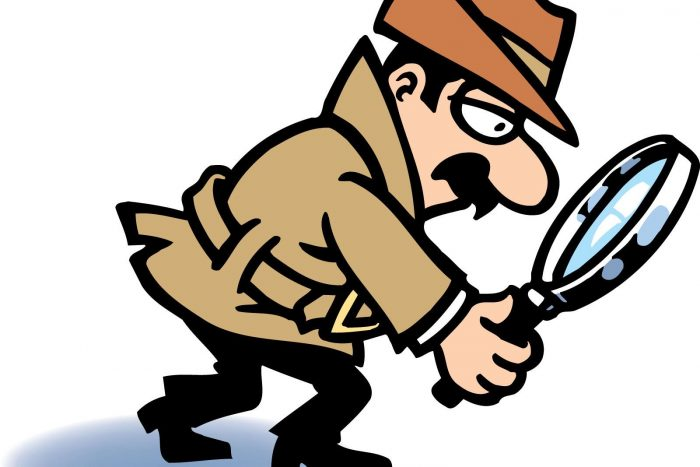 My Project Plan
Review Project Plan
Details of the activity
Introduction to the case of climate change and it’s impact
Do online research and summarize the result 
Students Search data on the average rainfall and the climate graph in the city they live in.
Post the result of the research
Students summarize the result of their online research and post the summary
Discussing on different types of plants and do online research
  
Post the result of the online searching
Students post the picture and the description of different plants
Details of the activity
Design A School Garden for the future
Students work together in their group to design a school garden for the future. The design will help the garden to grow even if the climate gets drier. 
Prepare a presentation of the design